Tobias Mahlmann and Mike Preuss
CIG 2012 StarCraft competition

September 14, 2012
13-09-2012
· 1
Submissions
13-09-2012
· 2
Basic Rules
90 rounds of round robin on 6 maps (= 15 times each 	bot against each on every map)
 games played in highest possible speed, set by 	tournament software (from Alberta people)
 bots ordered according to overall winning rate
 crashing or timeout means win for opponent
 hour timeout (=85716 frames) means draw
 due to technical problems, read/write feature      	constraint to games on a single computer (of 6)
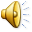 13-09-2012
· 3
Maps
3 3-player maps:




Athena-II		Neo Moon Glaive	 Tears of the Moon

  3 6-player maps:




	   Legacy			River of Light		   The Huntress 1.1
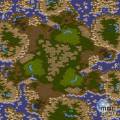 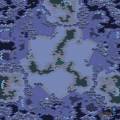 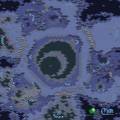 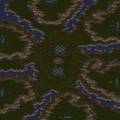 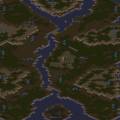 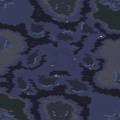 13-09-2012
· 4
Cooperation with AIIDE People
tournament software provided by University of Alberta team (Michael Buro, David Churchill, Jason Lorenz)
client-server system, clients can enter any time (2 per game needed)
starcraft/bot crashes handled automatically
note: very similar setup to AIIDE’12, only our maps were not known in advance
13-09-2012
· 5
3 Player Maps (Left), 6 Player Maps (Right)
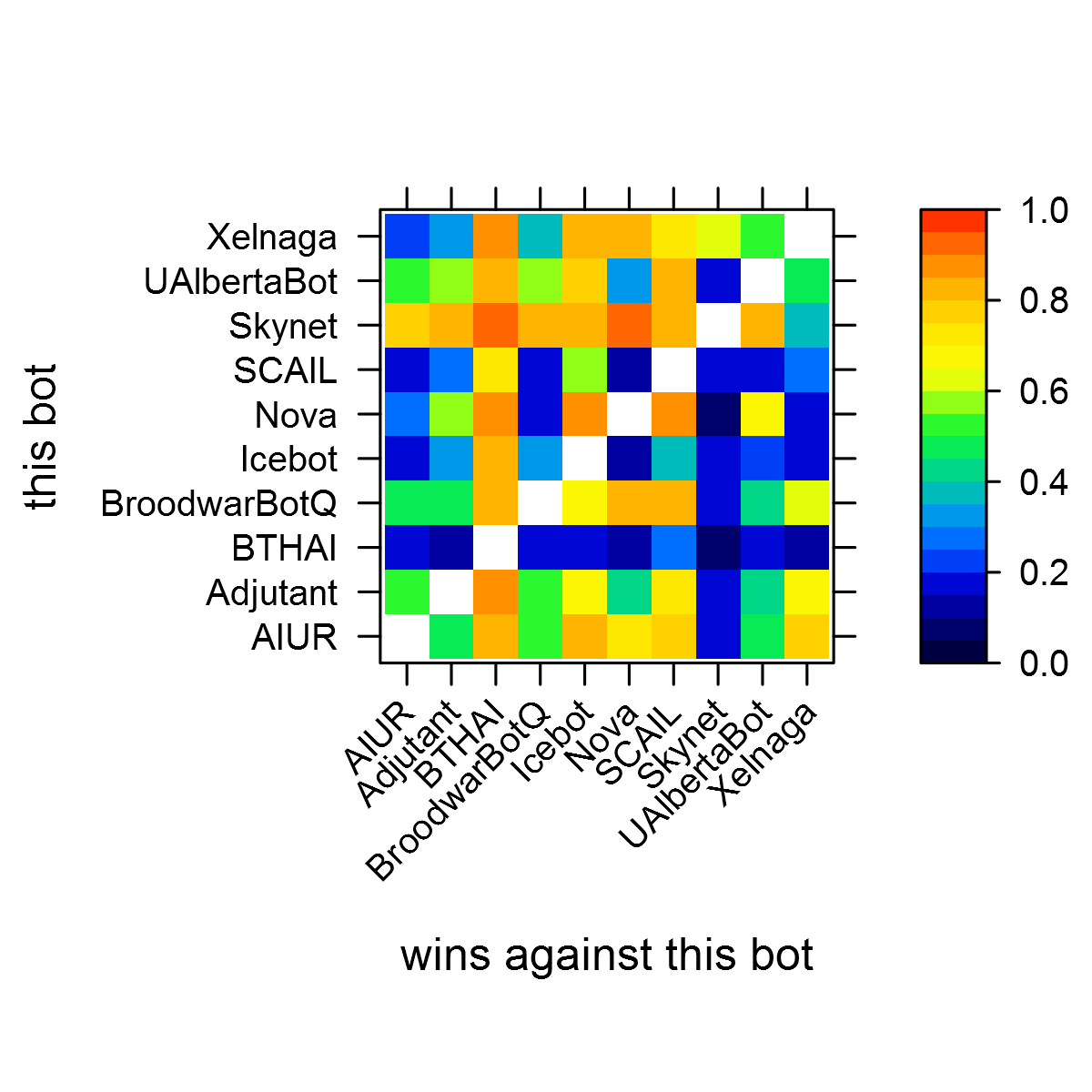 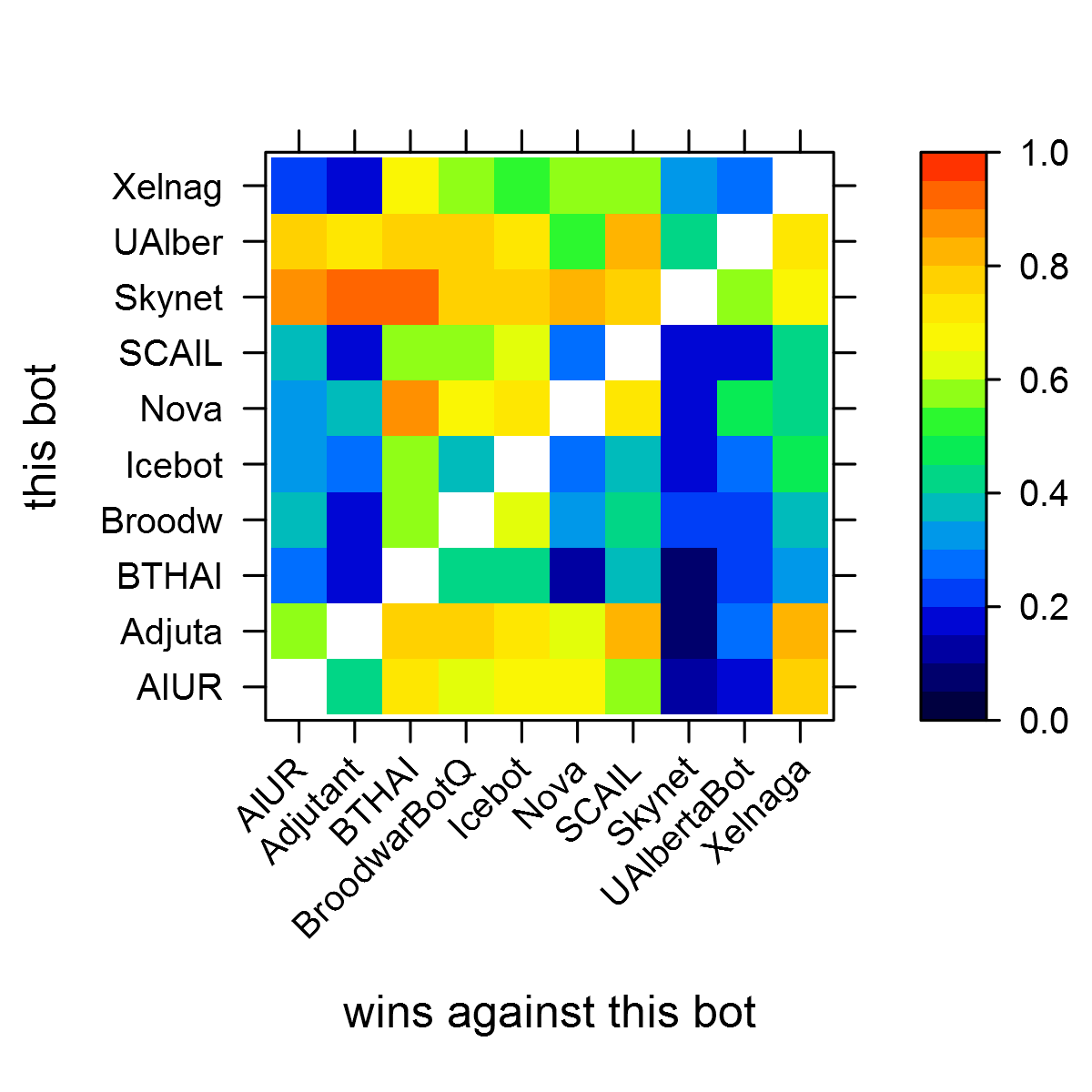 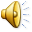 13-09-2012
· 6
Some Observations
map ‘size‘ has an effect!
 Nova against BBQ: good on 6-player, bad on 3-player
 SCAIL and Adjutant better on 6-player, BBQ worse on 	6-player
 UAlbertaBot better on 6-player (due to scouting?)
 Nova consistently good against UAlbertaBot
 Xelnaga only bot to beat Skynet, but only on 3-player 	maps
13-09-2012
· 7
Averaged over all 6 Maps
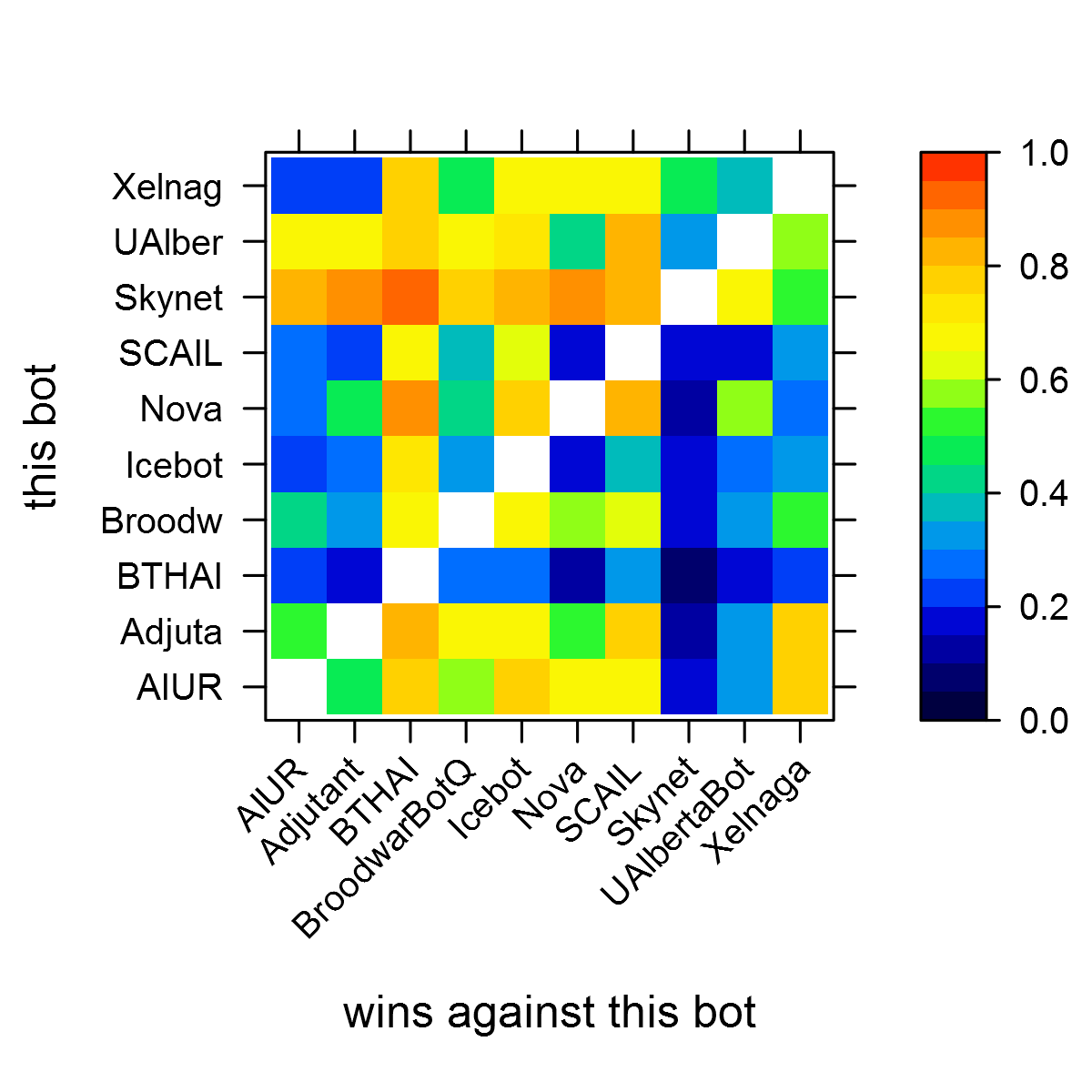 13-09-2012
· 8
Overall Win Rate History
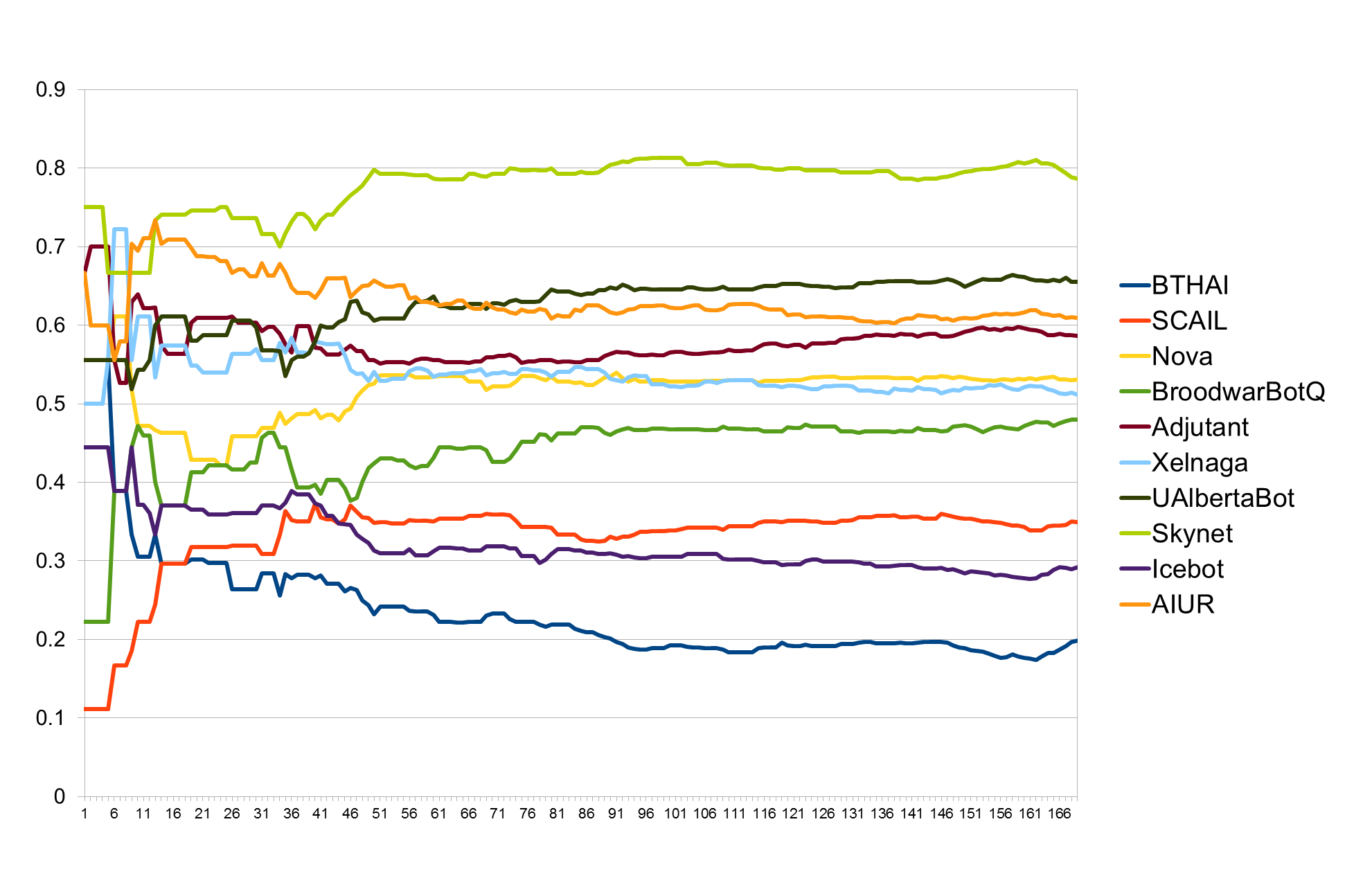 13-09-2012
· 9
The Medalists
3rd: AIUR, Florian Richoux

2nd: UAlbertaBot, David Churchill

1st: Skynet, Andrew Smith 

and, honorary mention to: 
Adjutant, Nicholas Bowen
 (1st time, best terran)
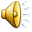 13-09-2012
· 10
Summary
things (many) bots can‘t do:
 handle islands
 play zerg
 play maps of different sizes (!!!)
 play against random race
 finish off beaten opponent
 adapt to opponent strategy
 cooperate (no teamplay)
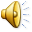 13-09-2012
· 11
The Future
still many problems, but:
huge step in average bot performance (see BTHAI as ‘baseline’)
we need to change basic approach: not re-implement everything, but use available stuff
finally come up with useable modules
bots need to become more flexible 
very interesting: step into team AI

overall: we are getting to the interesting phase now! 
		   use tournament software for research!
13-09-2012
· 12